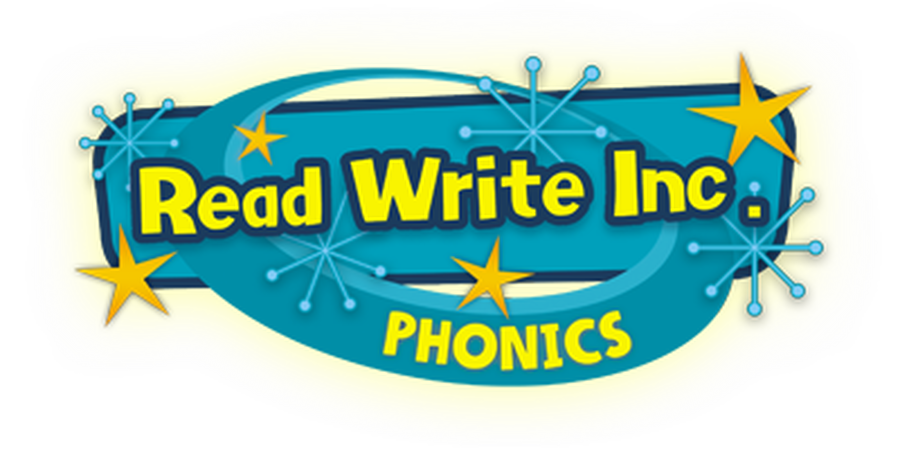 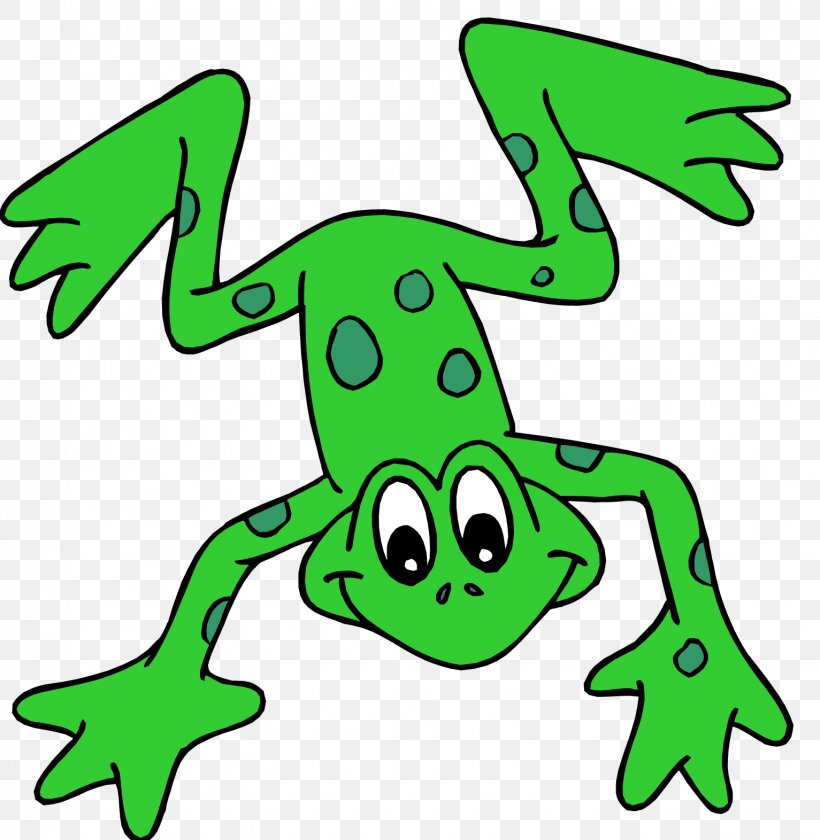 EYFS Literacy
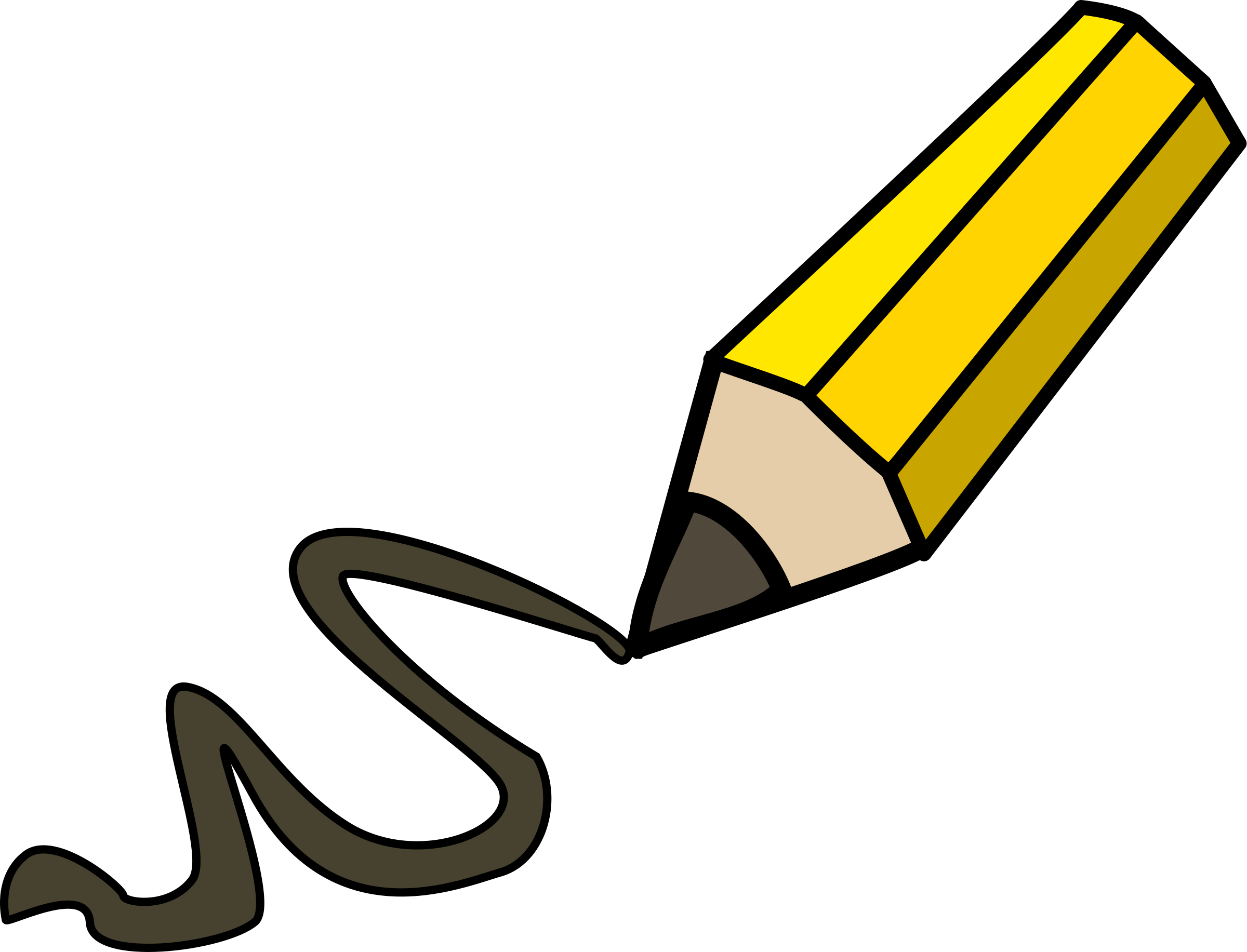 Week 2
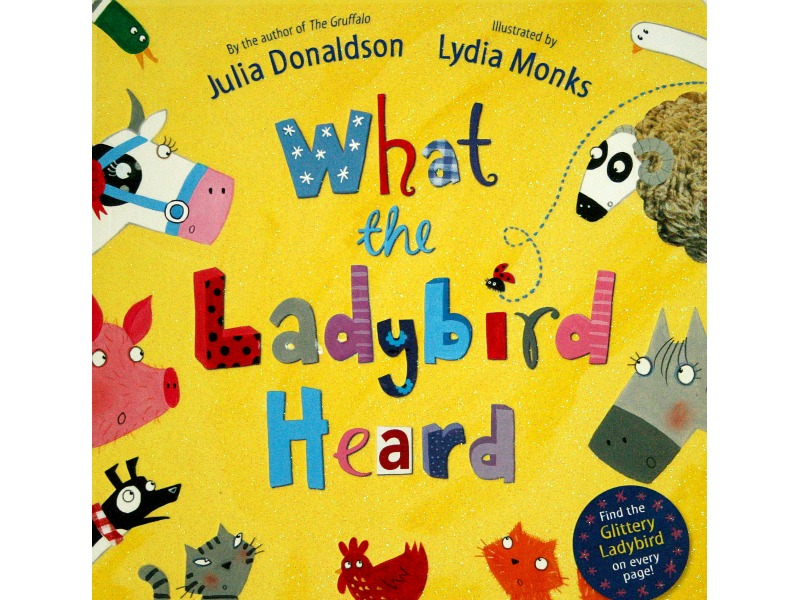 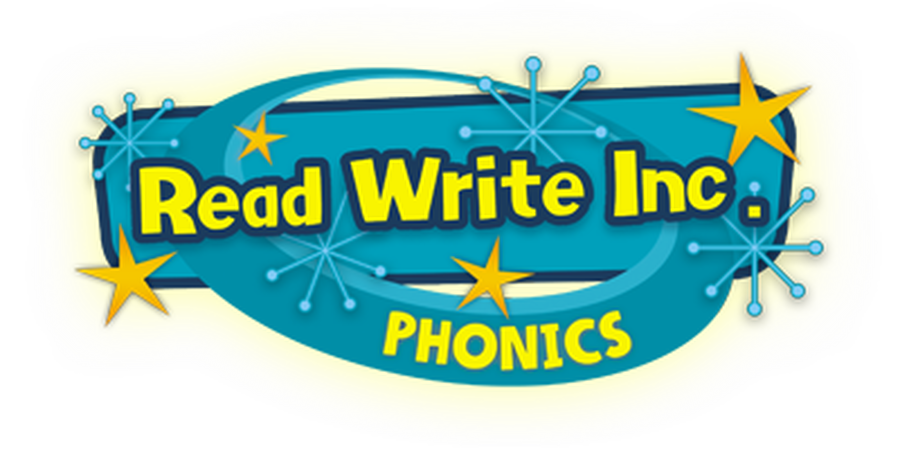 Phonics
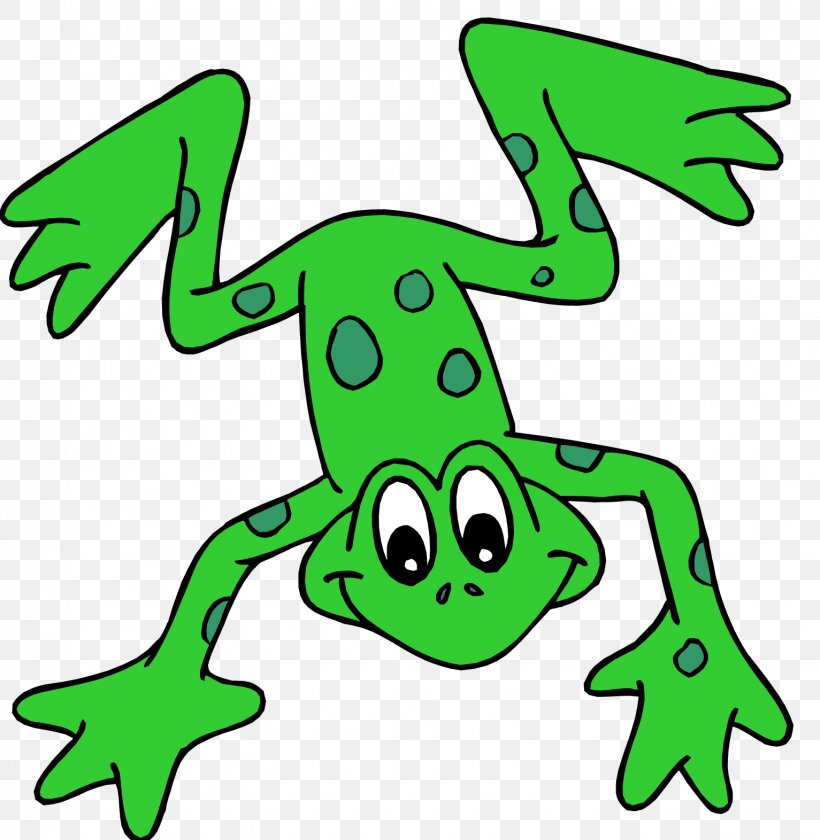 Session 4
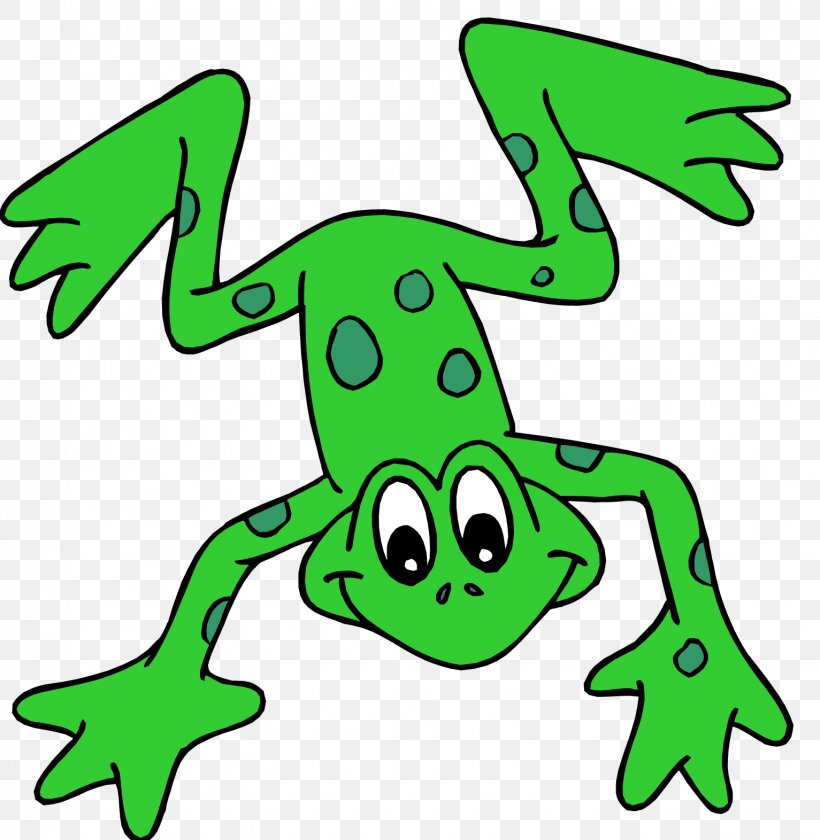 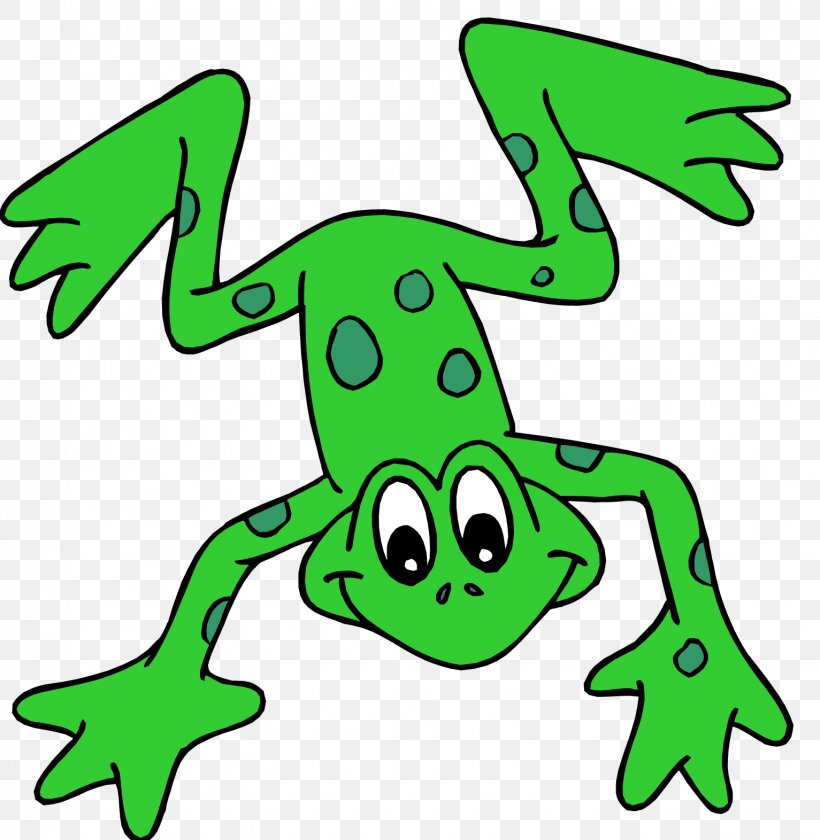 Phonics- Speedy Sounds
Click on the orange square to begin.

Each letter will appear and disappear each time you click.

How fast can you read each sound?
k
nk
z
x
n
l
w
v
r
s
f
i
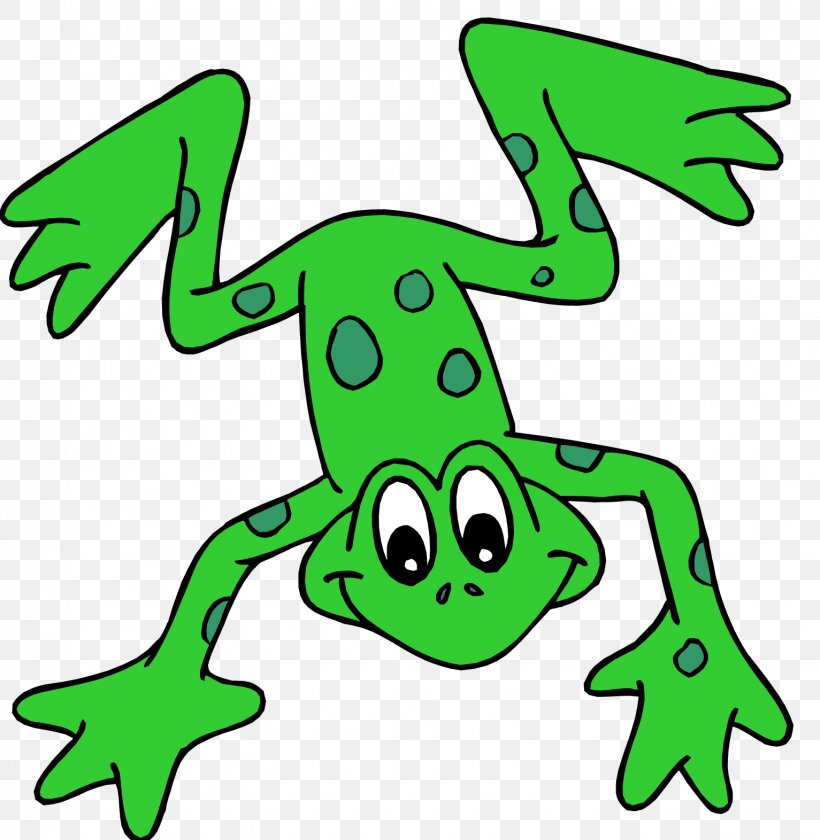 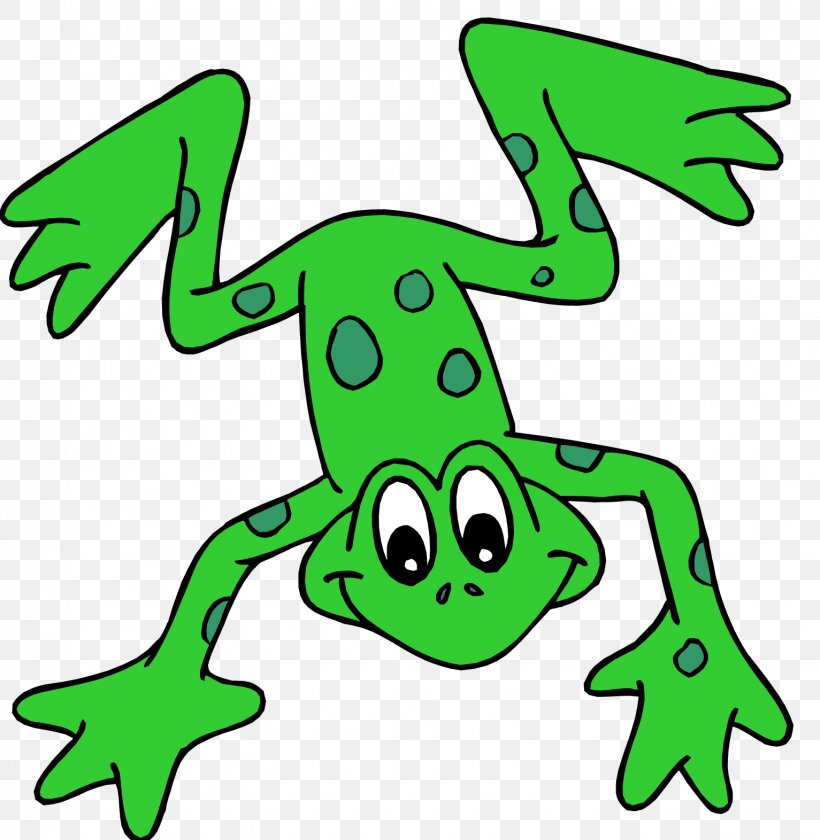 Phonics- Fred Talk
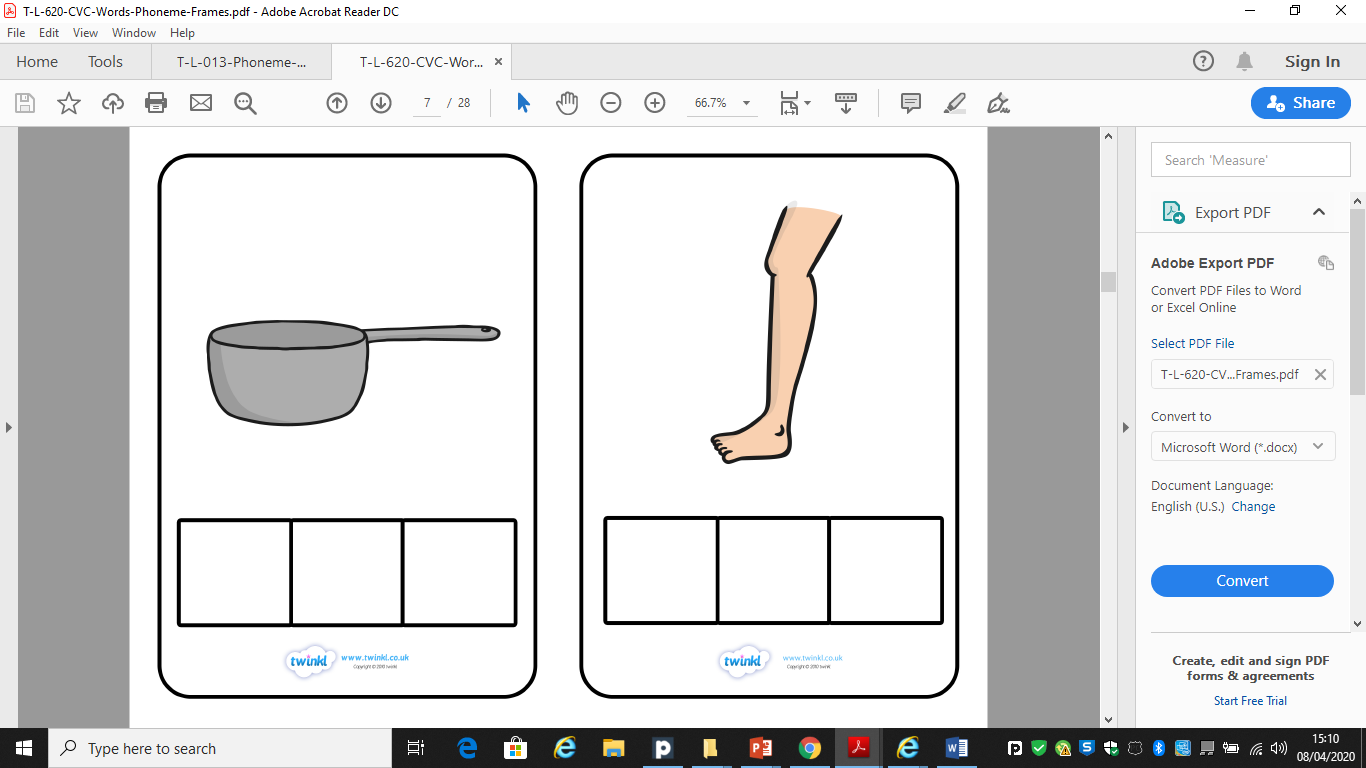 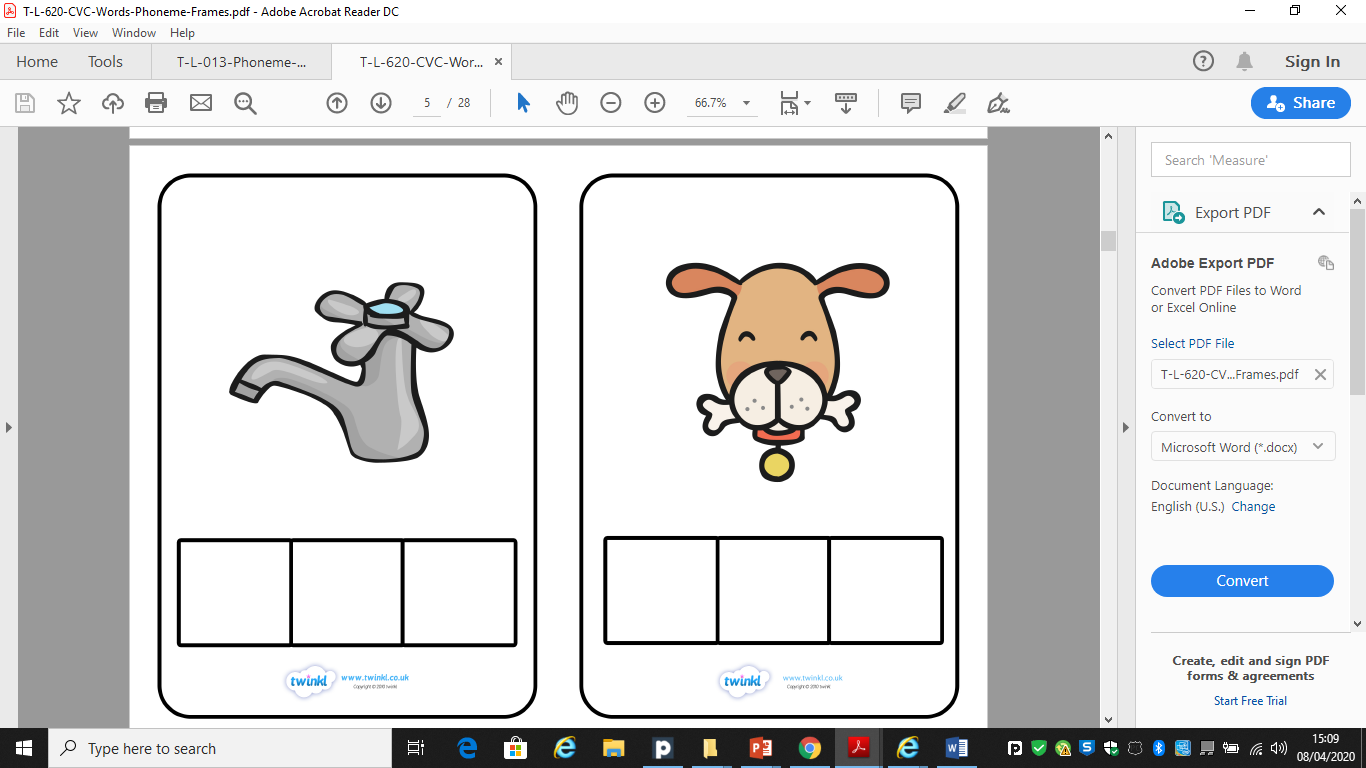 p
o
t
d
o
g
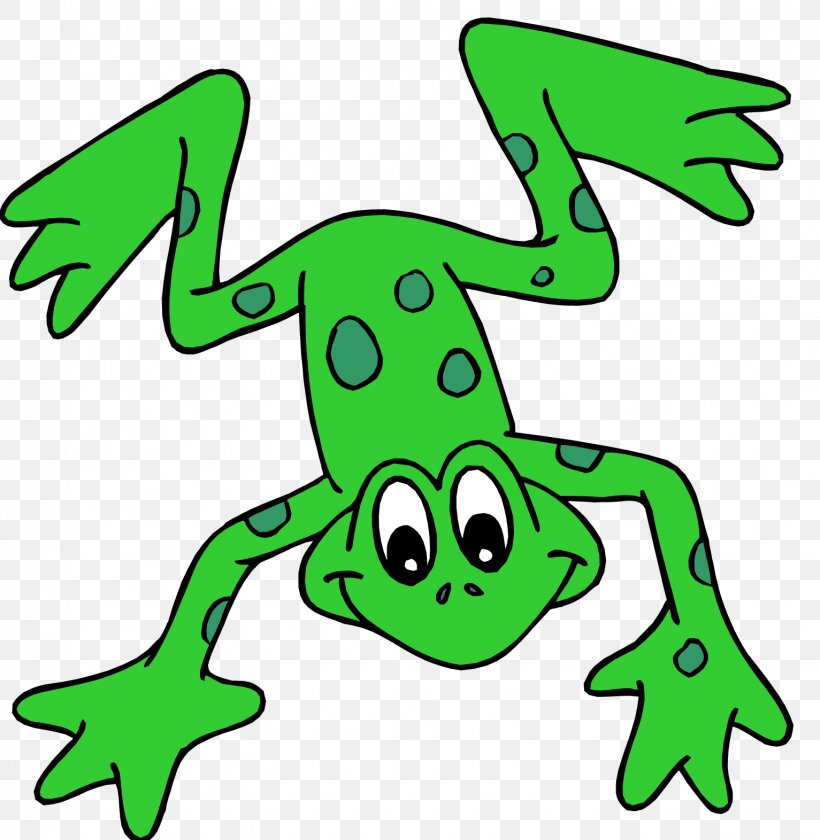 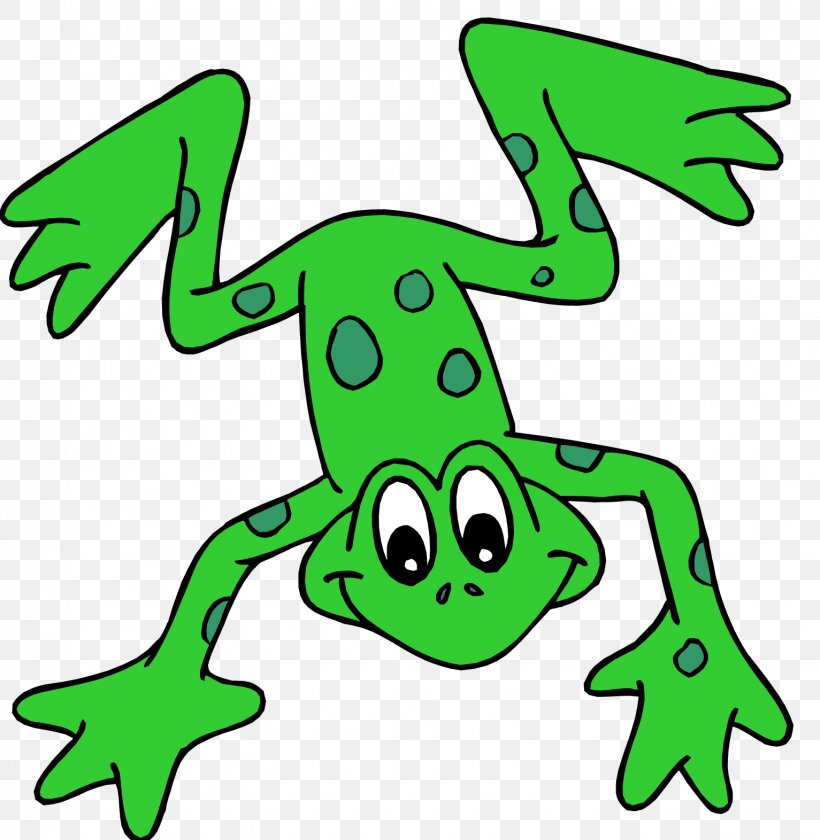 Phonics- Fred Talk
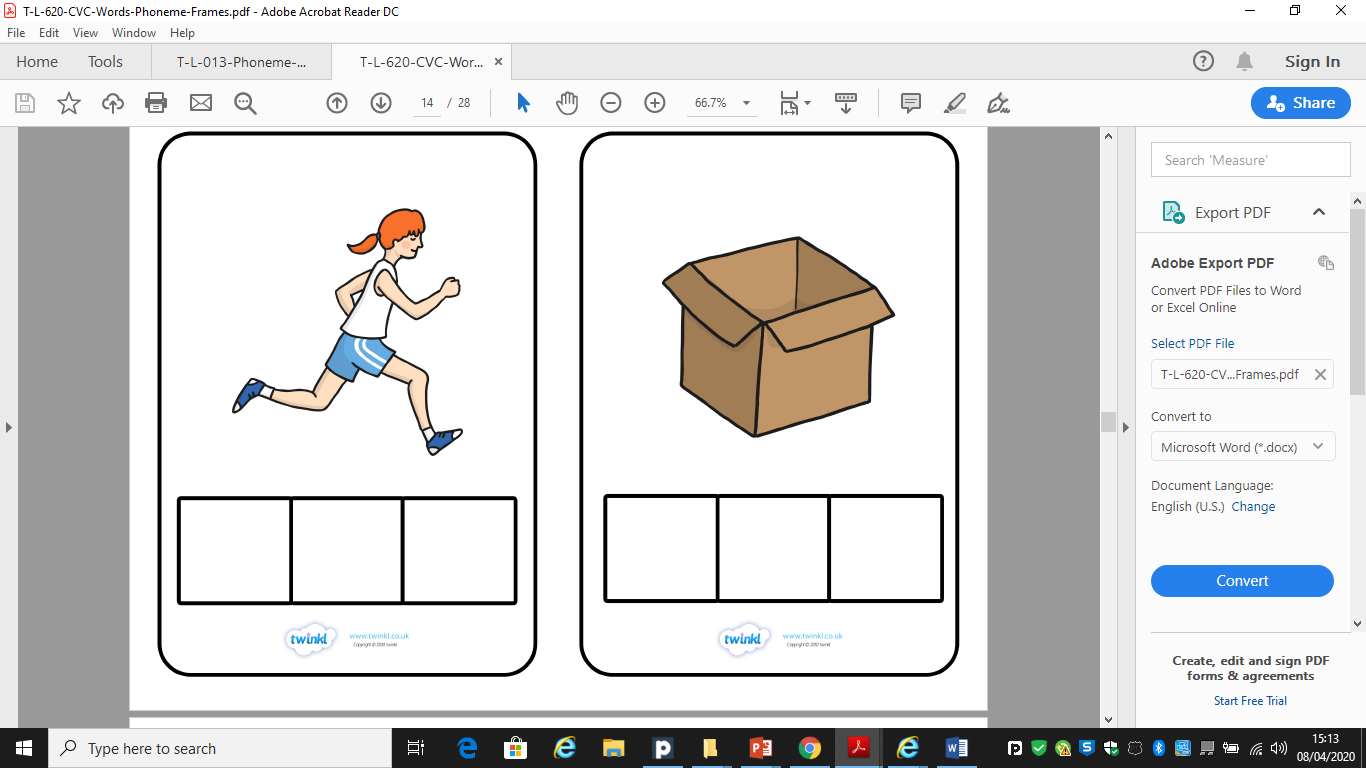 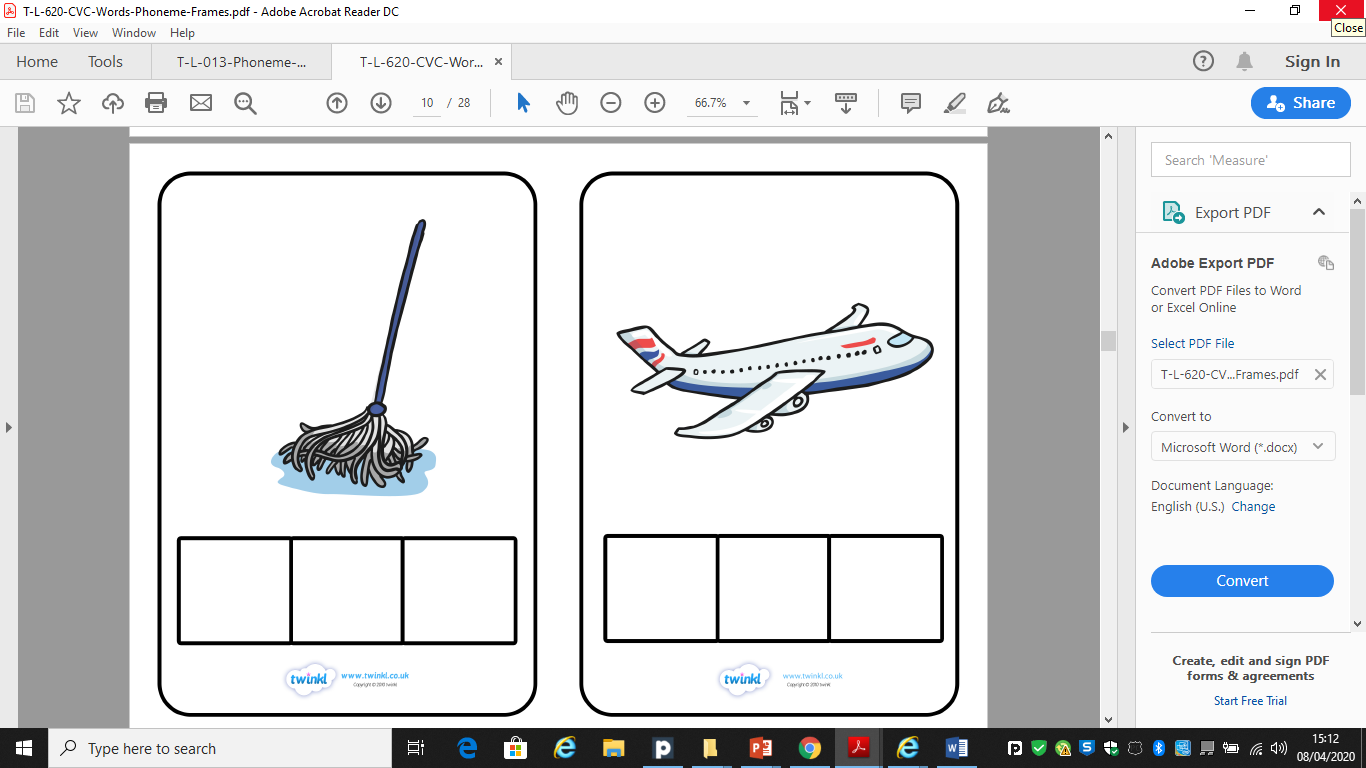 b
o
x
m
o
p
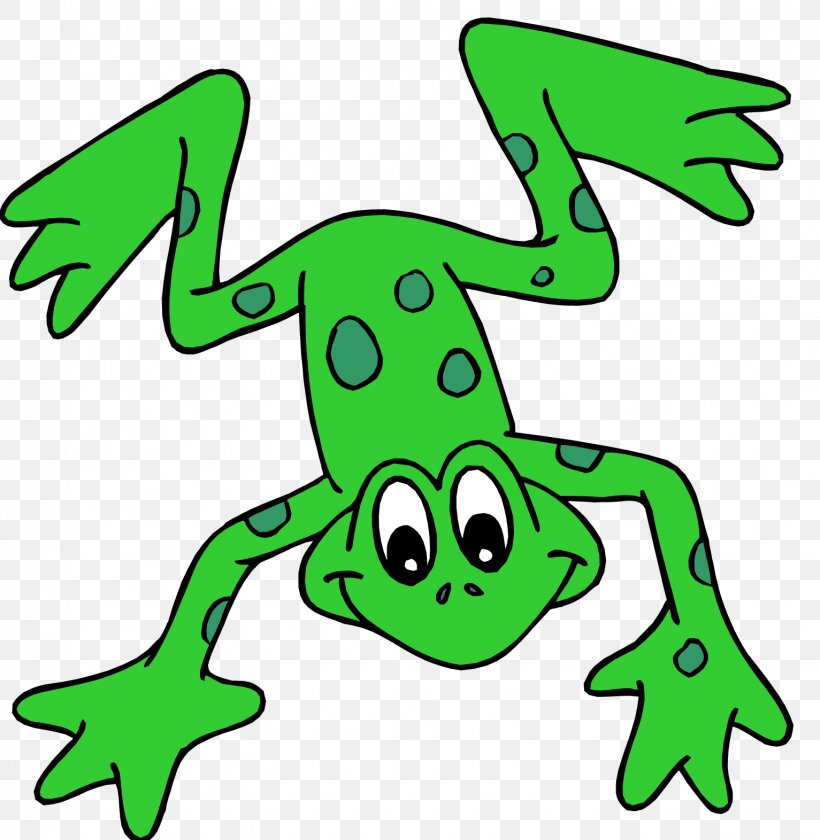 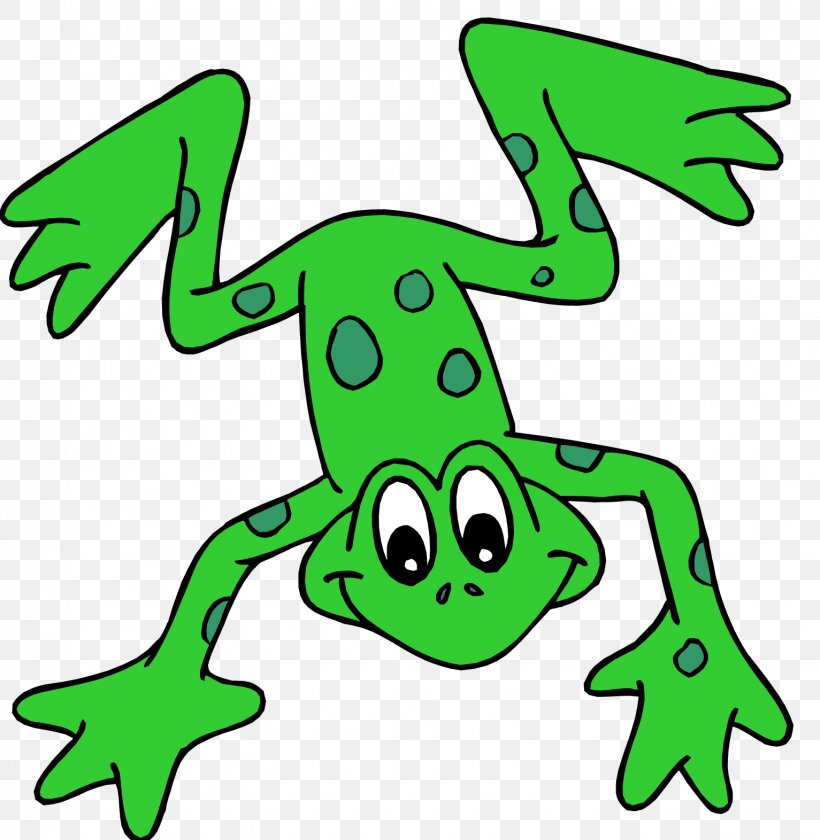 Phonics- Ditty
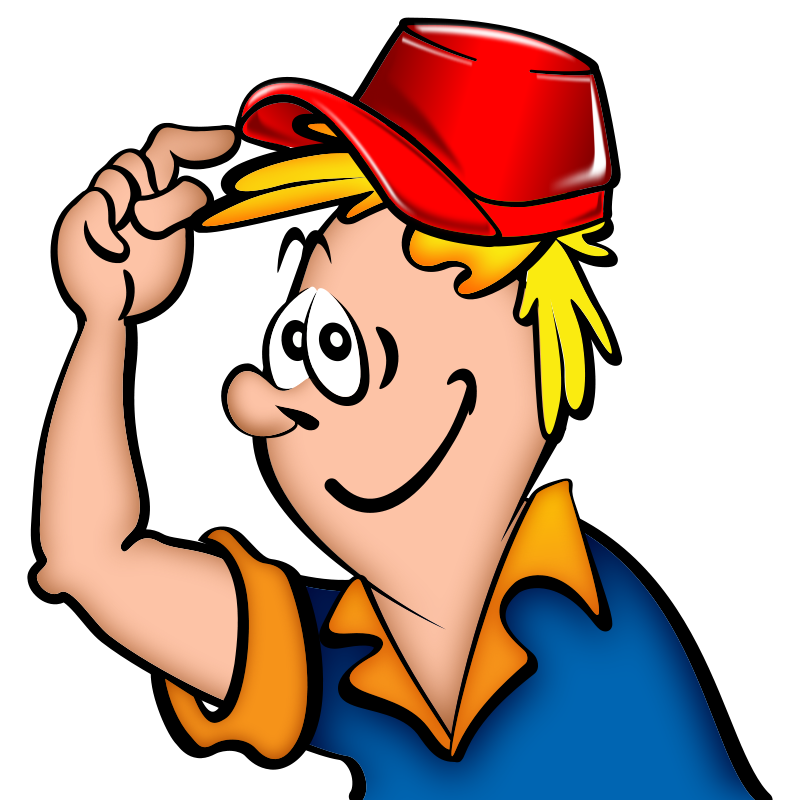 Hold a sentence:

Put on the red hat.
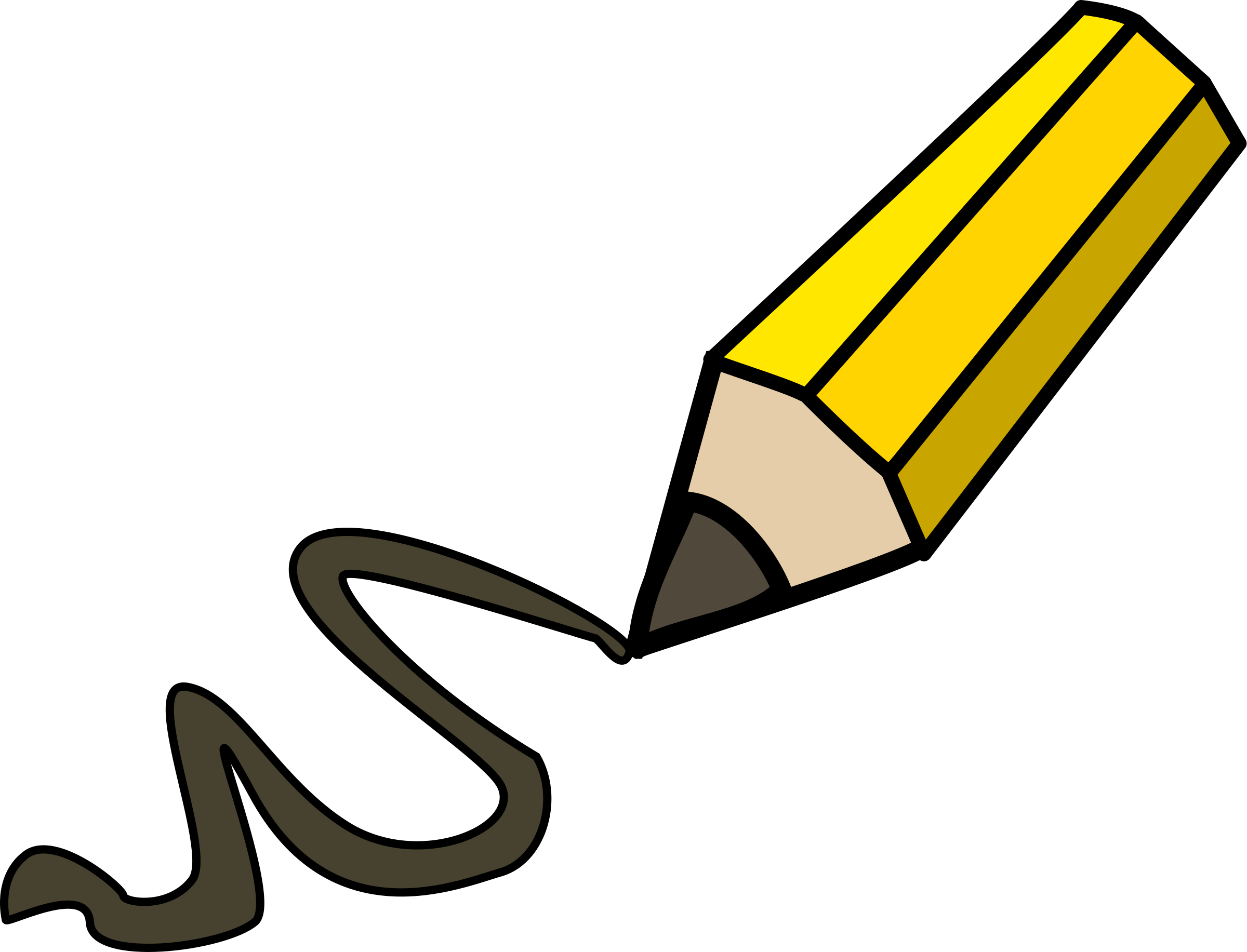 Literacy
Session 4-
Making a sentence
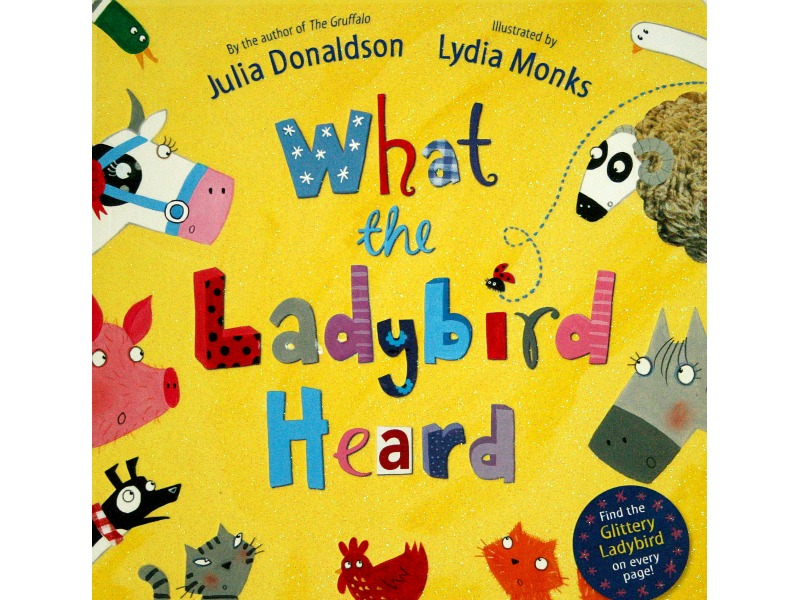 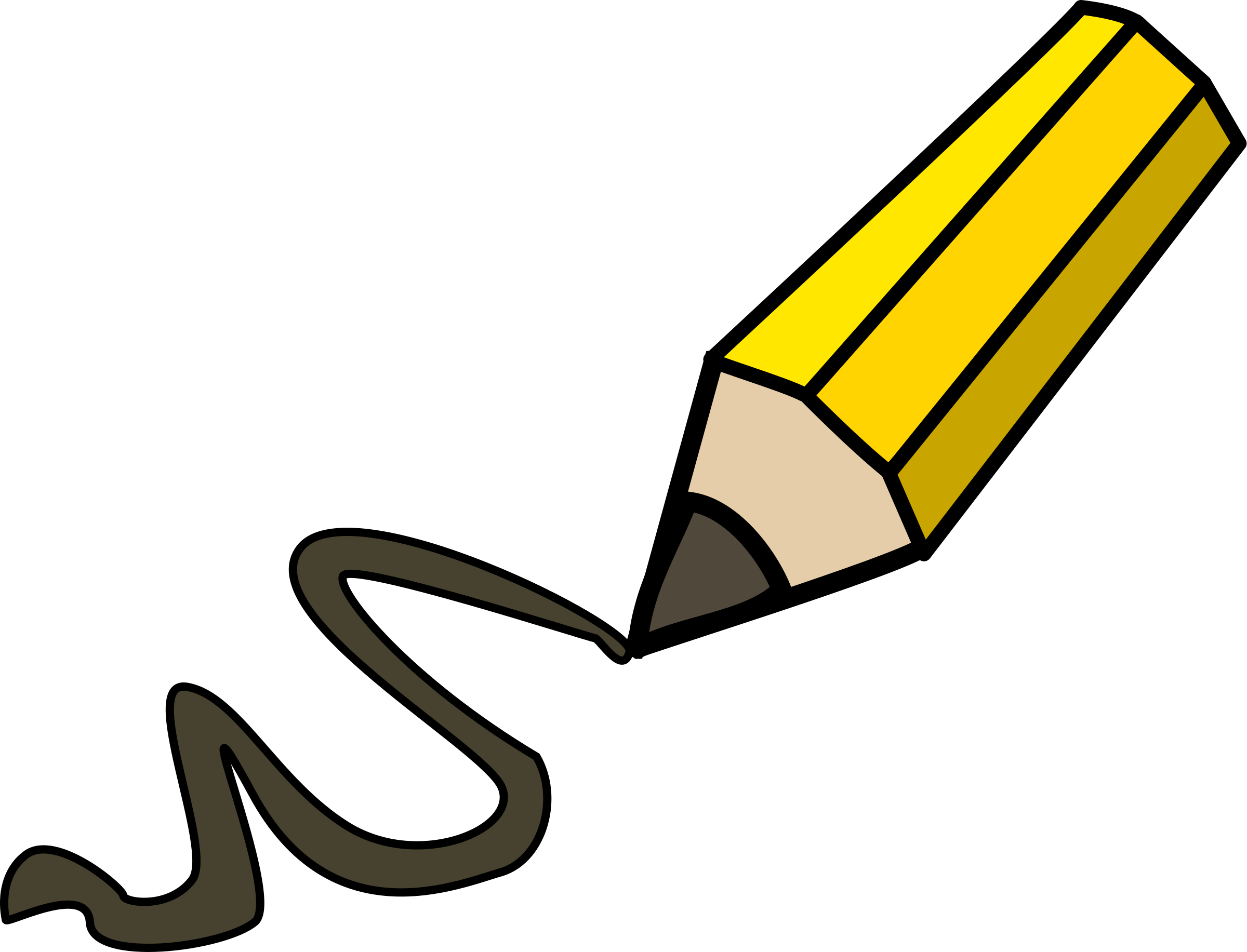 Literacy- Session 4
Here are 3 sentences. They are jumbled up! Can you unscramble them to make sense?
The
cat
is
black
.
.
is
black
cat
The
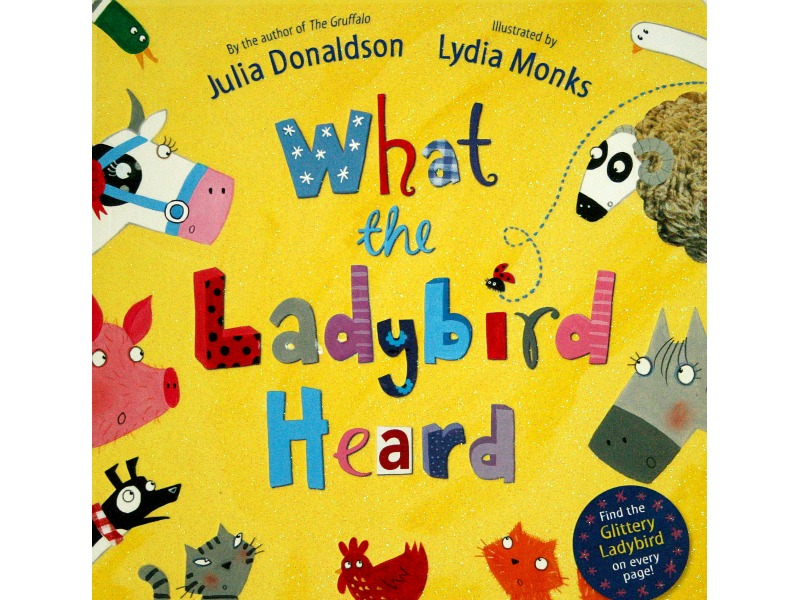 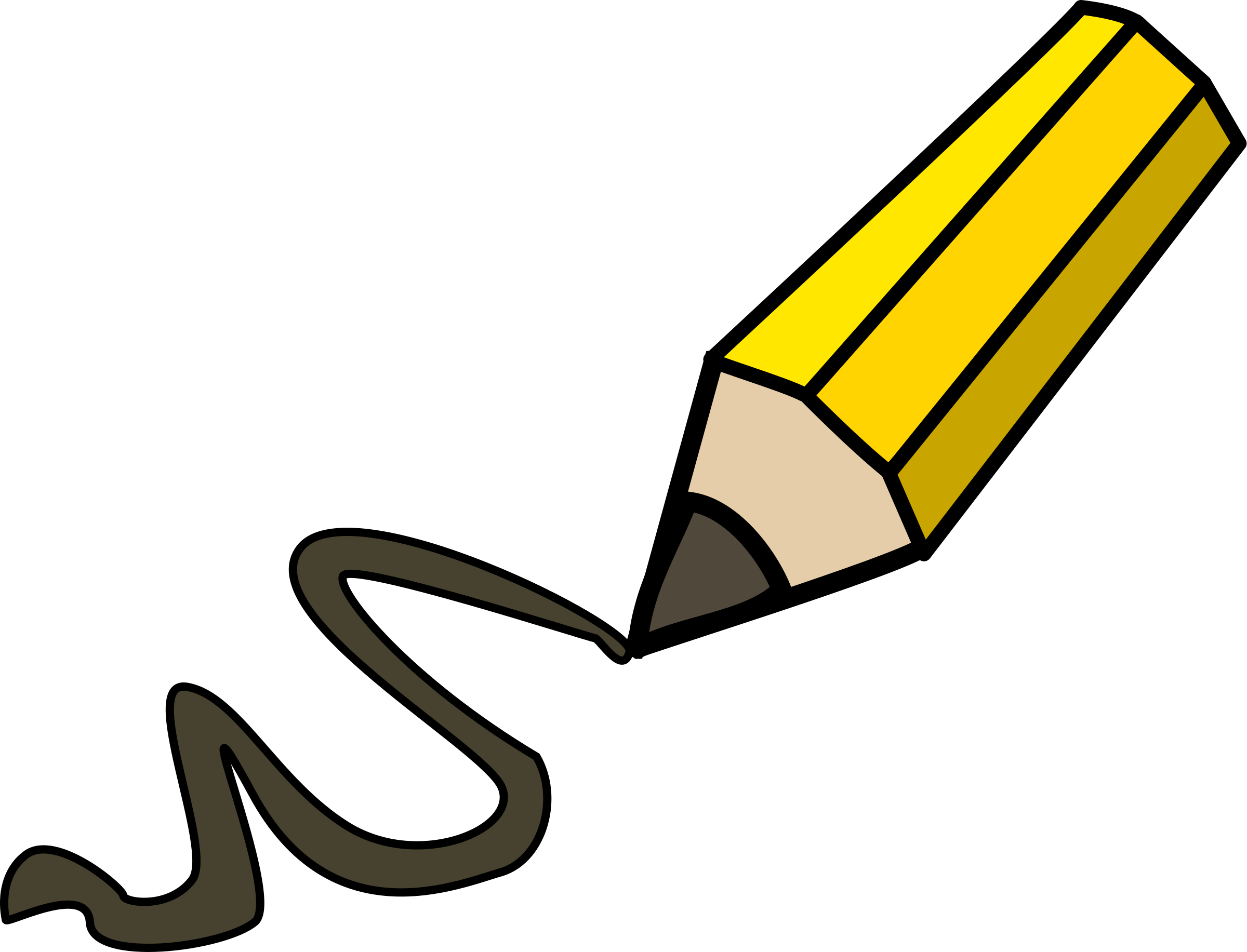 Literacy- Session 4
Here are 3 sentences. They are jumbled up! Can you unscramble them to make sense?
.
run
can
dog
The
can
.
run
The
dog
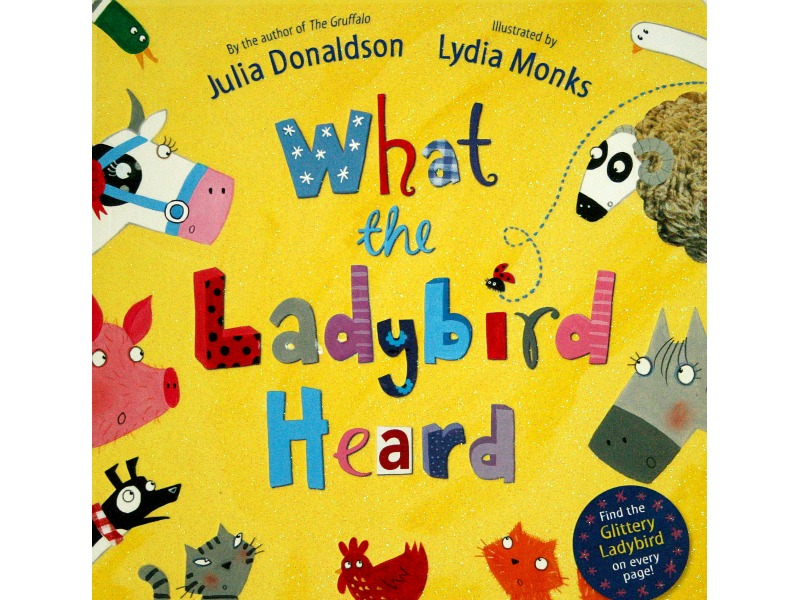 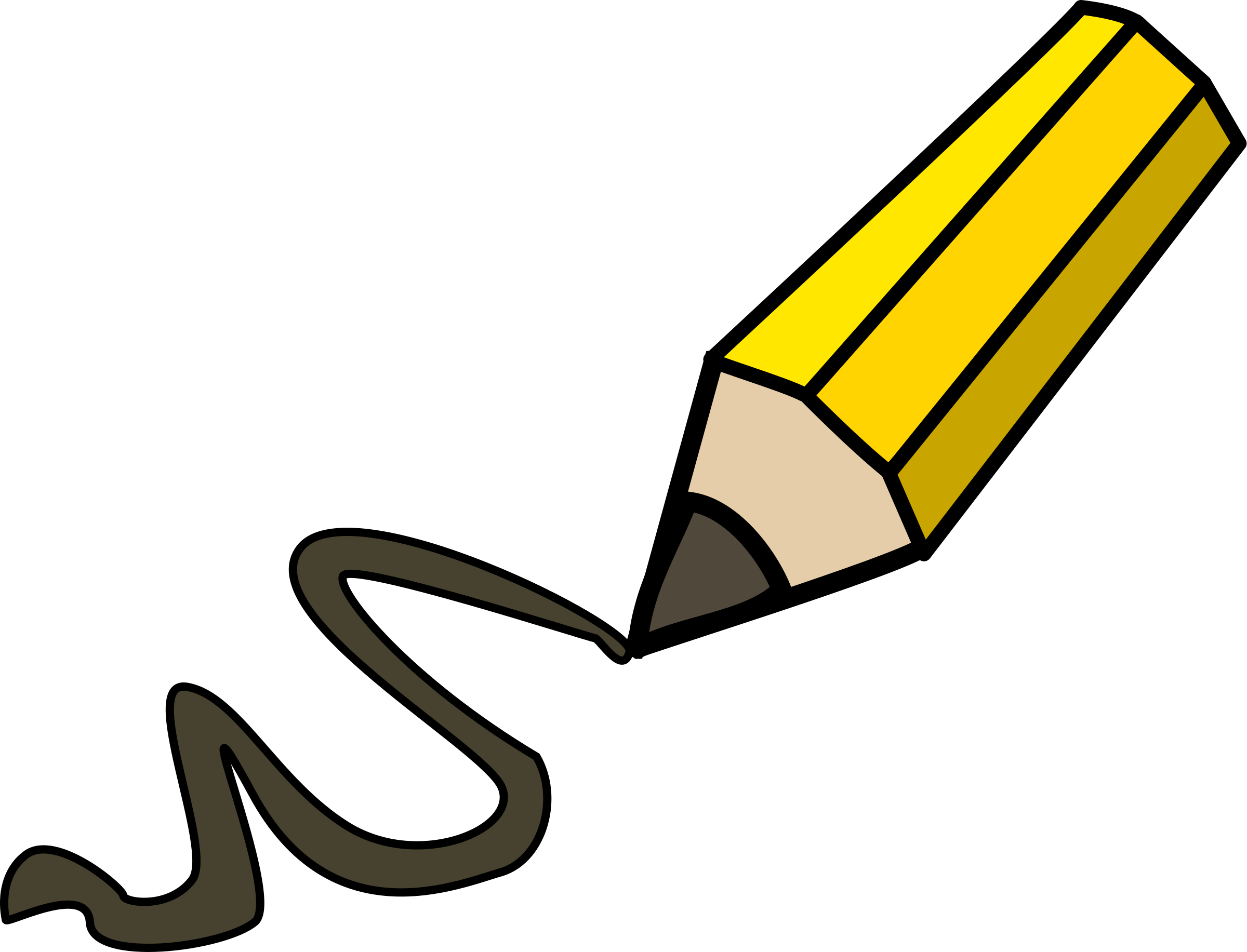 Literacy- Session 4
Here are 3 sentences. They are jumbled up! Can you unscramble them to make sense?
The
rabbit
can
hop
.
rabbit
hop
The
.
can
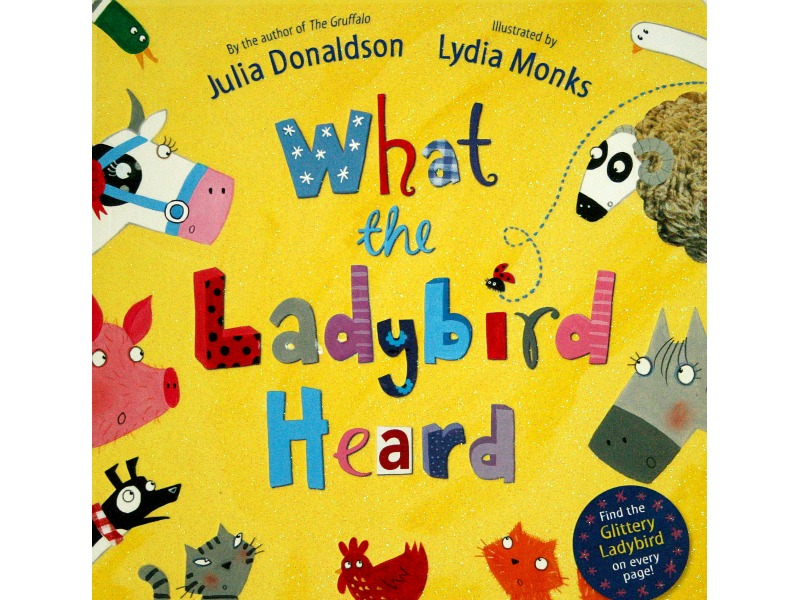 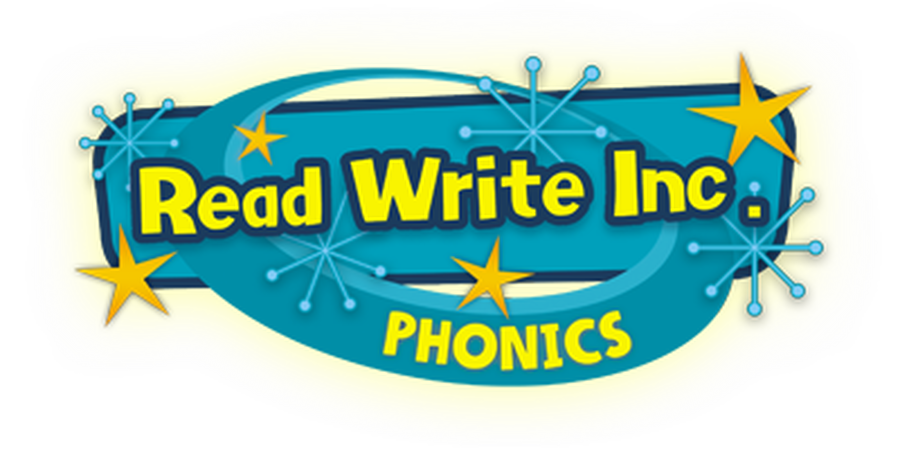 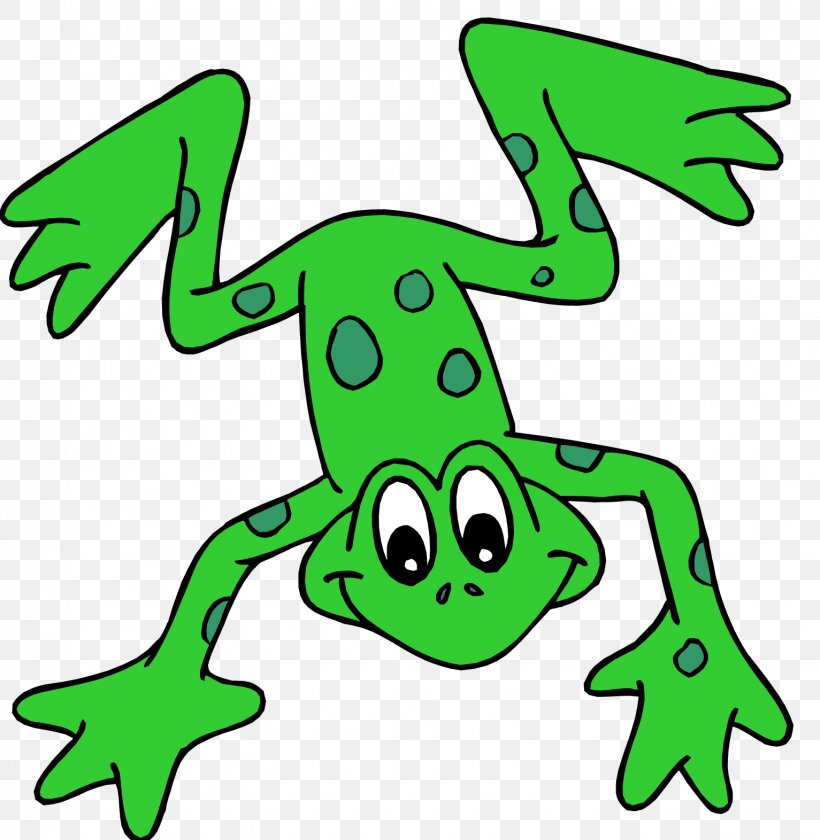 Now it’s your turn to write a sentence.
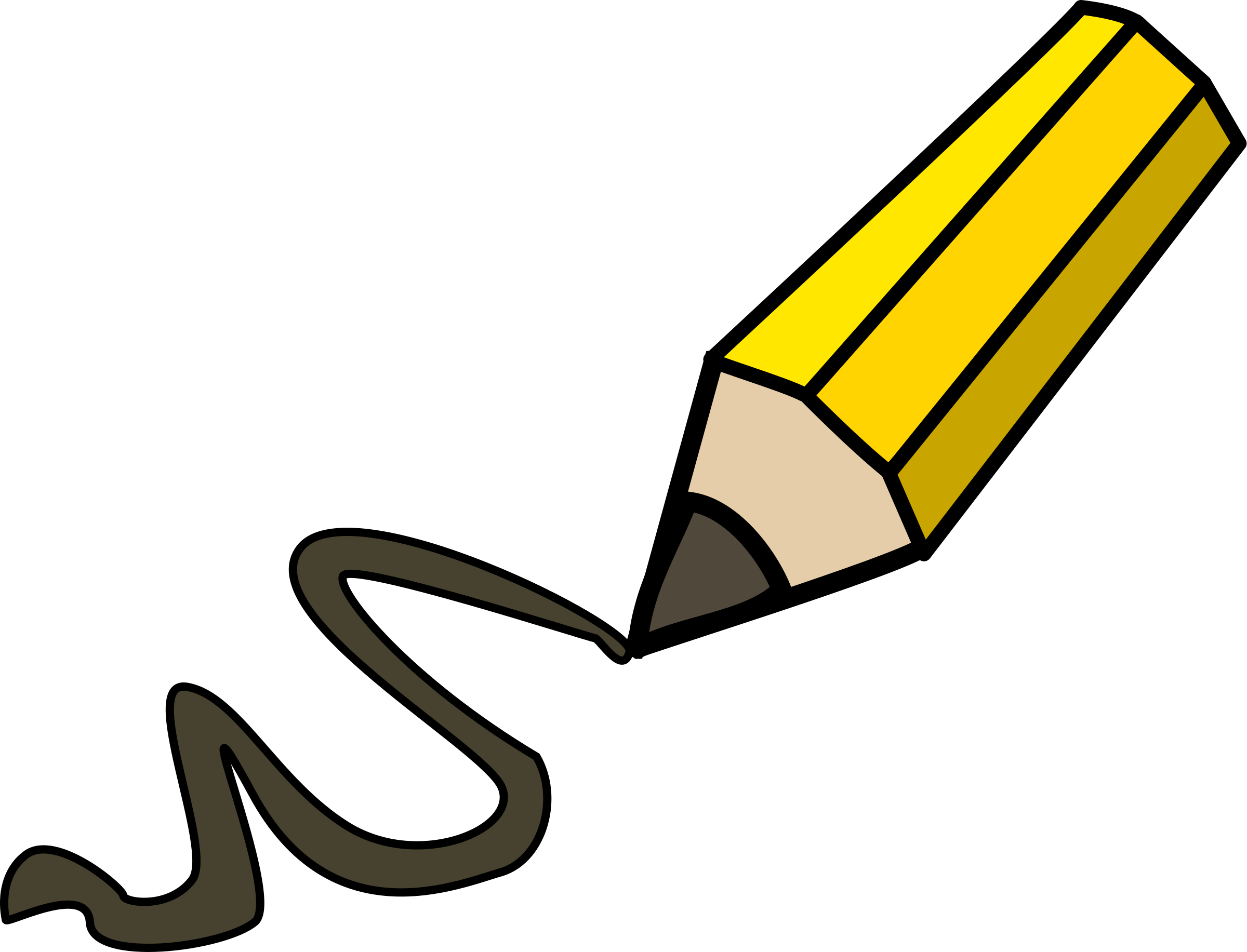 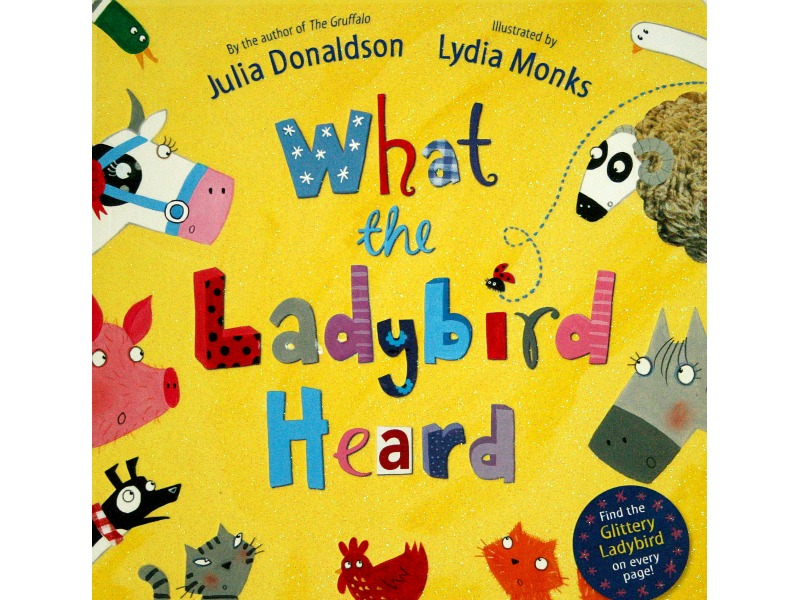